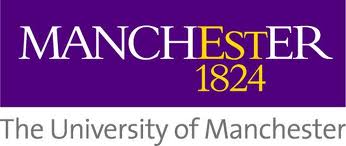 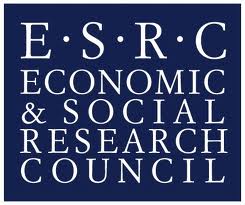 Embedding quantitative methods in the undergraduate curriculumPilots in Sociology and Politics
Mark Brown, University of Manchester
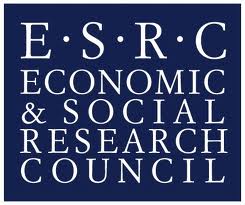 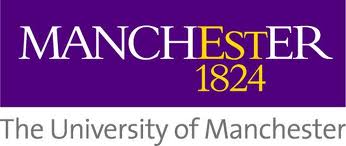 Curriculum Innovation (CI)Teaching quantitative methods in disciplinary context: integrating quantitative method and evidence into the Social Science undergraduate curriculum
Researcher Development Initiative (RDI) 
Patterns in Politics & Society:  Promoting the Enrichment of Undergraduate Teaching with Quantitative Methods
Mark Brown; Wendy Olsen; Stephanie Thomson; 
Tarani Chandola; Ian Plewis; Jackie Carter; Jo Wathan
Andrew Russell; Brian Heaphy
QM Disconnected
Substantive Modules
Methods Modules
Embedding Quants
Teaching Partnerships (7 modules)

The Sociology of Personal Life
Race and Ethnicity in the UK
The Sociology of Spiritual Life
Power and Protest 
Intro to Comparative Politics
Politics of Policy Making
Elections and Voters
QM CONTENT
QM content  that...
1. Embeds the contribution of QM to substantive themes
2. gives students the skills and confidence to engage with quantitive evidence.
Example 1

Race and Ethnicity in the UK
Self-reported General Health by Sex & Ethnic group
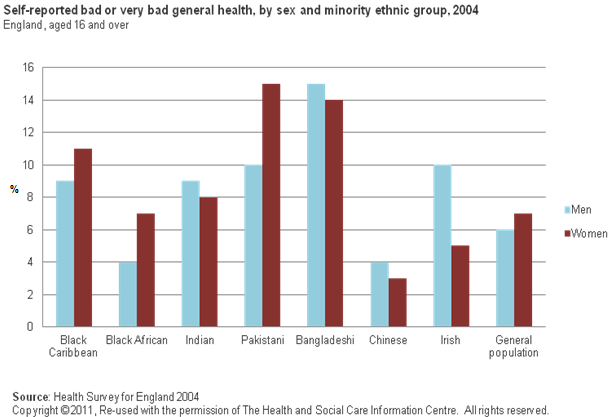 This graph a vehicle for addressing multiple QM learning objectives...

Data sources
Measurement issues 
Representativeness 
Making comparisons
Association and causality
Stepping it up...
Age-standardised Self Reported General Health
Key concepts...
Age standardisation
Risk ratios 
Confidence intervals
Logarithmic scale
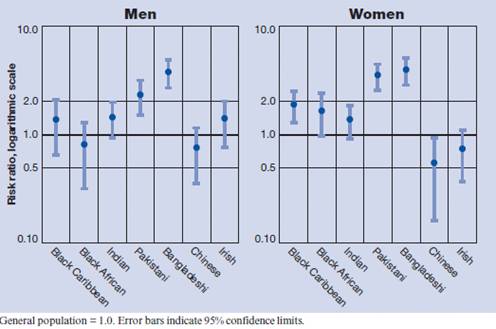 2004 Health Survey for England
Example 2

Introduction to Comparative Politics
From critical reader to producer of data (making students part of the dataset)
Class complete selected survey questions from the British Social Attitudes 
relating to attitudes to immigration 
questions developed by the course lecturer as part of his own research

An exercise that enables addressing of multiple QM learning objectives, but firmly within a substantive context, and with all the benefits of interactivity
Making a difference...Learning Objectives and Assessment
To make a difference these innovations need to impact on 

Course Learning Objectives

Methods of Assessment
Making the methods class relevant
Cross-fertilisation, QM in context
SUBSTANTIVE MODULES 

Race and Ethnicity in the UK
(comparisons of health using the Health Survey for England)


Intro to Comparative Politics
(British Social Attitudes – public v student comparisons)
METHODS MODULES

Research Design 
About data  
Sampling
Measurement 
Formulating Tables 
Statistics
Using QM in the Final Year Dissertation
SUBSTANTIVE MODULES
METHODS MODULES
THE IDEAS
THE SKILLS
Theory 
Questions 
QM Exemplars
How to operationalise a research question
Finding data (is it fit for purpose?)  
How to analyse data
THE DATA
A DISSERTATION USING QM